Planning for Success:  The Kansas Individual Plan of Study Program
KEEN Conference February 18, 2016
[Speaker Notes: Introductions and ask the audience for demographic information]
Career Ready
The labor market is increasingly requiring higher levels of education for employment

By 2020, 71% of jobs in Kansas will require a post-secondary credential (certification through an advanced degree)** 

Currently, just over half of working-age Kansans have a post-secondary credential

Most job openings will be for “middle skill” jobs (requiring more than a diploma but less than a four-year degree)
**Georgetown Public Policy Institute
Creating a Vision for Kansas
State Level Outcomes will drive our Vision!
High School Graduation Rates
Post Secondary Completion/ Attendance
Kindergarten Readiness
Individual Plan of Study Focused on Career Interest 
Social/Emotional Growth Measured Locally
[Speaker Notes: Among the outcomes being considered by the state board are:

High School Graduation Rates
Post Secondary Completion/Attendance
Remedial Rate of Students Attending Post-Secondary
Kindergarten Readiness
Individual Plan of Study Focused on Career Interest 
Social/Emotional Growth Measured Locally

Education Commissioner Randy Watson and members of the State Board of Education will meet with business, education and state leaders to build agreement on how we will work together to achieve this vision for Kansas education.

Kansas schools are already doing tremendous work to address the needs of individual students, but in order to achieve this new vision we cannot expect schools to go it alone. This requires a unified effort with businesses, communities, parents, higher education, and elected officials working with educators to help provide the supports and experiences Kansas students need for their future success.]
Individual Plan of Study for Every StudentBeginning In The Middle Grades
New Student Success Outcome

If done well, will lead to higher student engagement and more informed post-secondary decisions by students and families

Part of new accreditation model
Accreditation
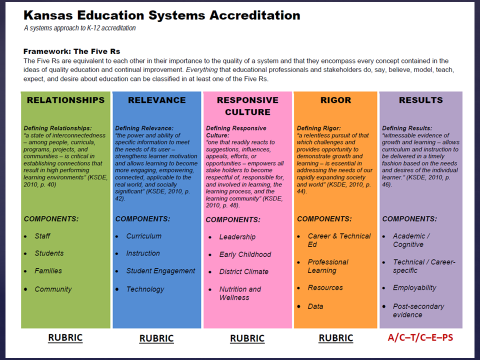 [Speaker Notes: Discuss the IPS ties into the five R’s]
Planning for Success
An individual plan of study, at a minimum, contains:

Strength finders & career interest inventories to help students identify preference toward career clusters

8th – 12th Course builder function with course selections based on career interests

A general post-secondary plan (military, apprenticeship, 2-yr., 4-yr.)

Portable electronic portfolio
Elementary School
Career Exposure based on 6 Career FIELDS
Middle School
Identify Career Interests aligned with 
16 Career CLUSTERS
High School
Career Exploration through Career Pathways
An Essential Component Of An Effective Individual Plan Of Study: Interest Inventory Progression
Identifying Talents, Interests, Strengths and Learning Styles
Career-focused Surveys and Ability Profilers
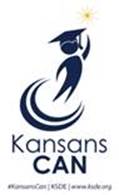 Related Careers
Middle Grades
High School Grades
Post-Secondary Options
How can teachers use IPS information?
What resources do you have right now to provide insight to your students’ career interests? 



How would knowing your students’ career interests help you to make your content more relevant?
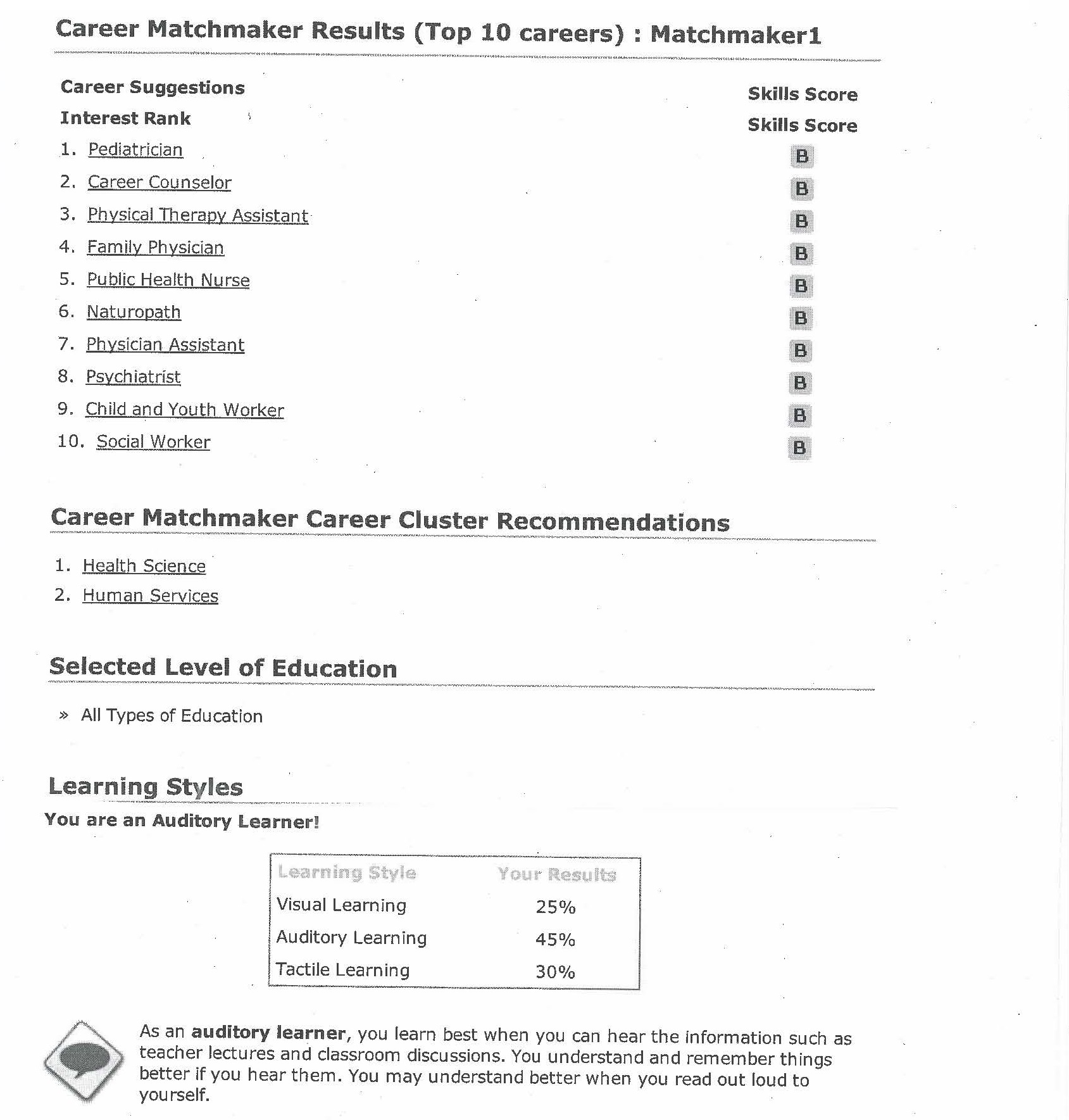 Student’s Career Interest and Learning Styles Report
[Speaker Notes: The individual plan of study can inform students, parents, administrators, counselors and teachers regarding the student’s career interests, aligned career clusters and learning styles.]
Learning Styles Reporting By Class
[Speaker Notes: The individual plan of study can provide a summary of learning styles by class in order to support differentiation in the classroom]
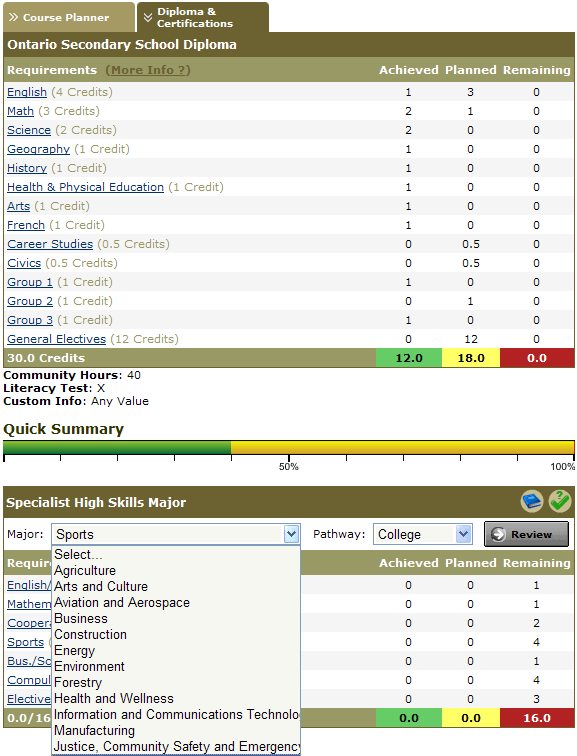 Essential Components Of An Effective Individual Plan Of Study: 
Course Mapping and Credit Evaluation
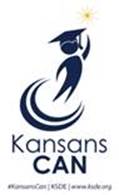 Essential Components
[Speaker Notes: The Credit Evaluation shows exactly how many credits in each category are required for graduation. 
The Credit Evaluation component allows teachers, counselors, administrators, parents and students to clearly delineate exactly which graduation credits are still required.  
The Credit  shows the student’s progress toward pathway completion
The Course mapping shows a summary of total credits needed, lays credits out for students to clearly see exactly what he or she is enrolling in, and past course grades., 
The Course Mapping cluster possibilities shows the Clusters the student has chosen
The course planner shows the courses the student has taken and is planning to take.  
The course mapping Recommended clusters shows the clusters that the interest inventories identified as appropriate for this student
Having all of this information in one place can help students, parents and school staff clearly identify progress, gaps and alignment of course work to career goals.]
Individual Plan of Study- Education
Core Classes
[Speaker Notes: Let’s look at an individual plan of study: 

Grade Level
Core course selections
Accelerated math
Pathway Courses]
Individual Plan of Study- Education
[Speaker Notes: This student has the opportunity to earn college credit by planning ahead for his or her senior year.  
This student has earned college credit by completing a pathway and articulating credit.  
This student has planned for the first two years of college prior to leaving high school.]
Essential Components Of An Effective Individual Plan Of Study: Portfolio
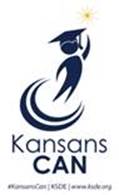 IPS Process
3 Models currently being utilized in Kansas schools:
	1. Counselor-centered
	2. Career Advisor system – all staff
	3. Career Advocates

In conjunction with principals & counselors, KSDE is developing sample career exploration activities at each grade level (6 – 12) and training for career advising.
Planning for Success:  The Kansas Individual Plan of Study Program
KEEN ConferenceFebruary 18, 2016